DATALAN Digitálne mesto
Otvorená platforma
Ing. Ján Vaculčiak
9.10.2014
[Speaker Notes: Tri zakladne message – jednoduchost, nizka cena, aplikacie znamych a spriaznenych dodávatelov]
DATALAN Digitálne mesto otvorená platforma
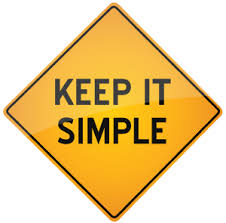 Jednoduchý a rýchly
nákup aplikácií
DATALAN Digitálne mesto otvorená platforma
Zdielanie dát medzi aplikáciami
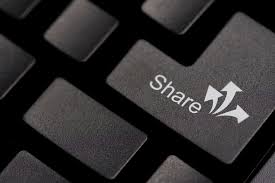 DATALAN Digitalne mesto otvorená platforma
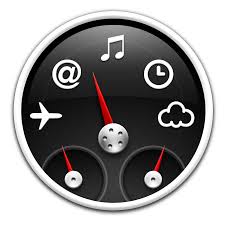 Prostredie na inštalovanie a prevádzku modulov a aplikácií
Digitálne mesto – vstupná brána
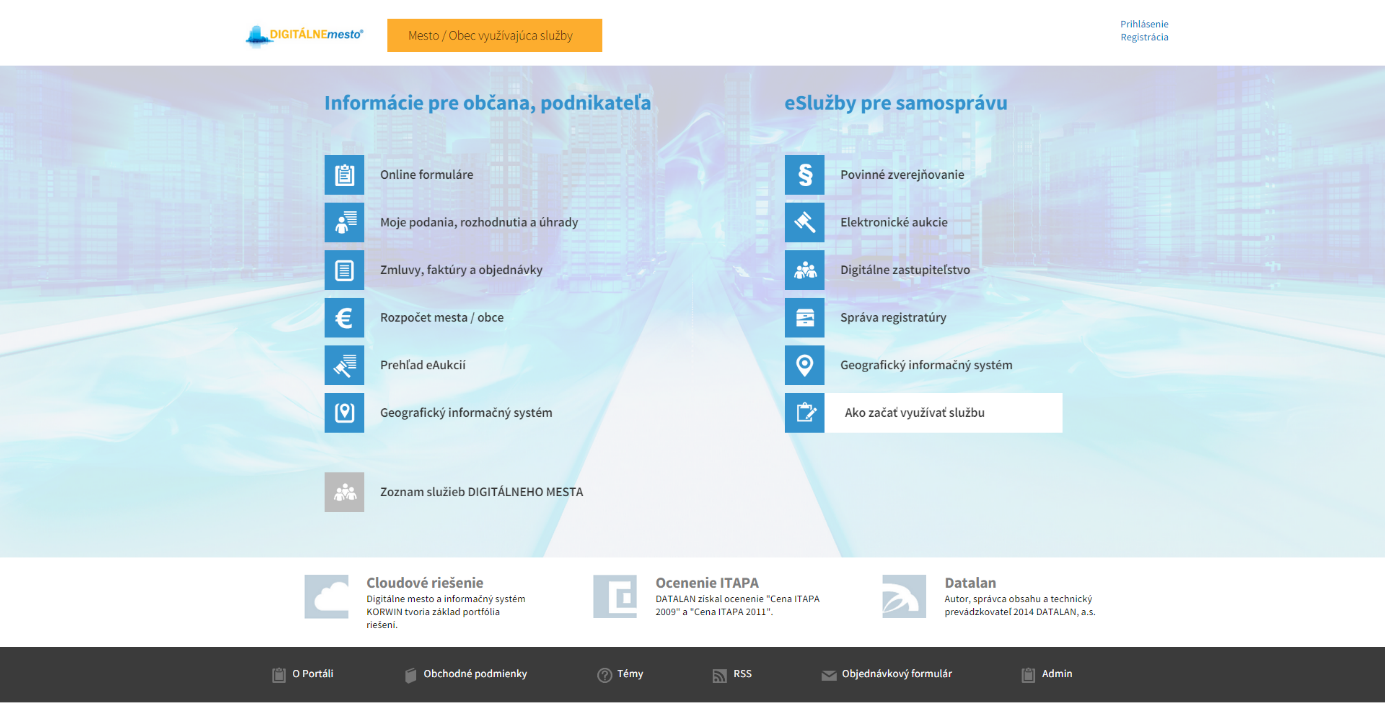 Digitálne mesto – objednávkový formulár
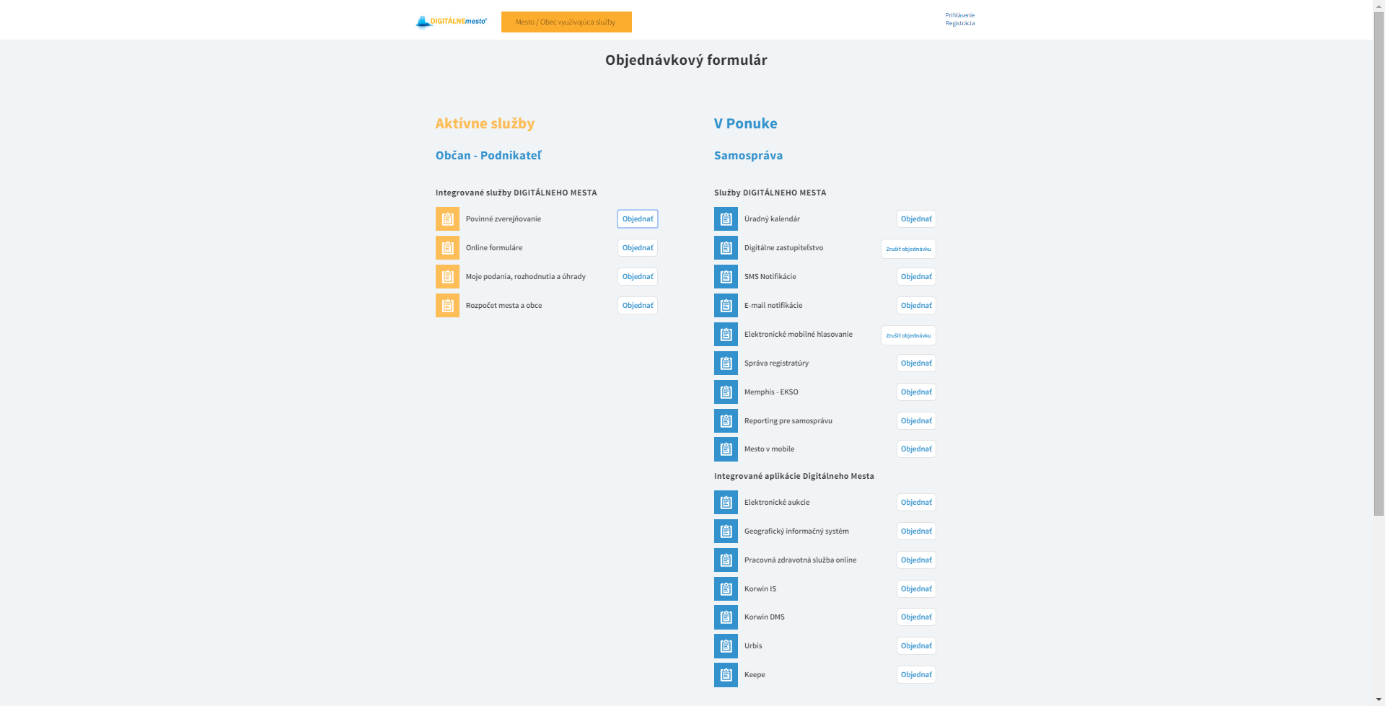 Digitálne mesto – aktívne služby
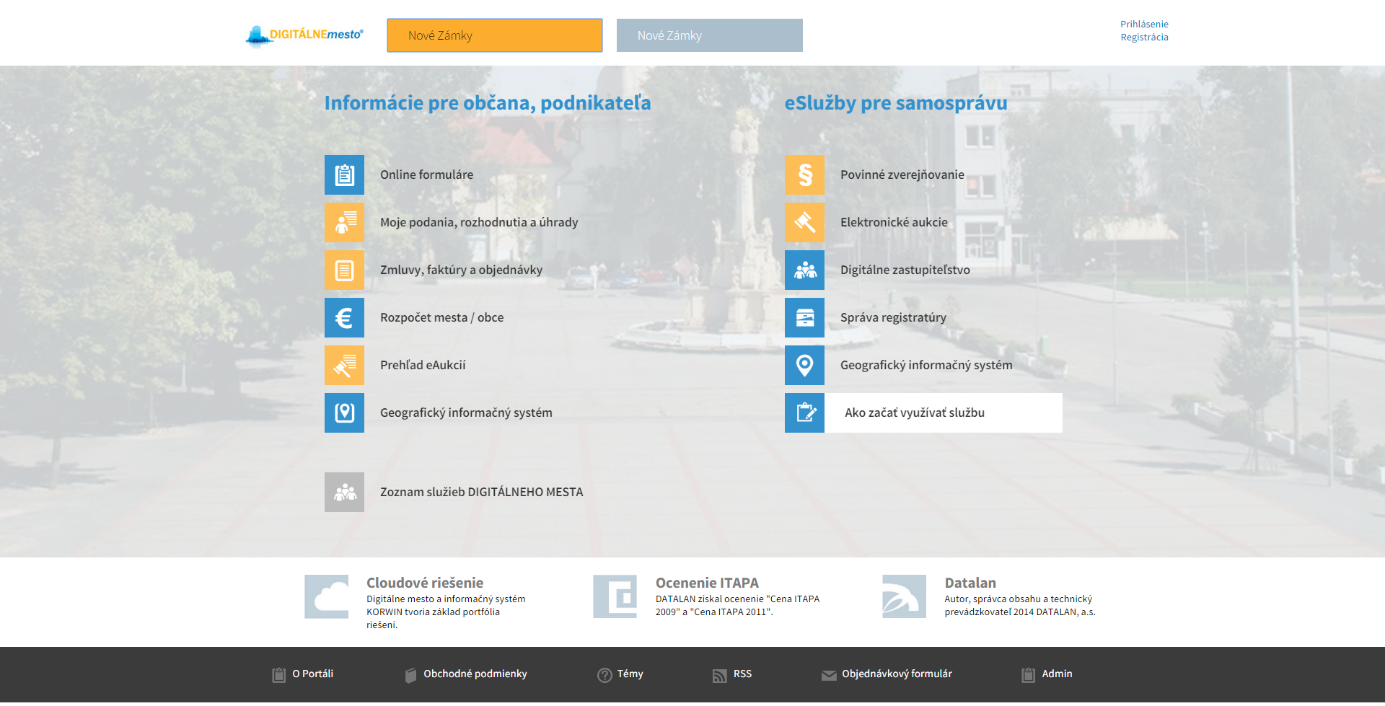 Digitálne mesto DATALAN
IT firmy a výrobcovia elektronických služieb pre samosprávu 
		
certifikujte sa a integrujte na portál Digitálne mesto
získajte prístup k potrebným integrovaným dátam samosprávy
získajte distribučný kanál pre vaše aplikácie
digitalnemesto.sk
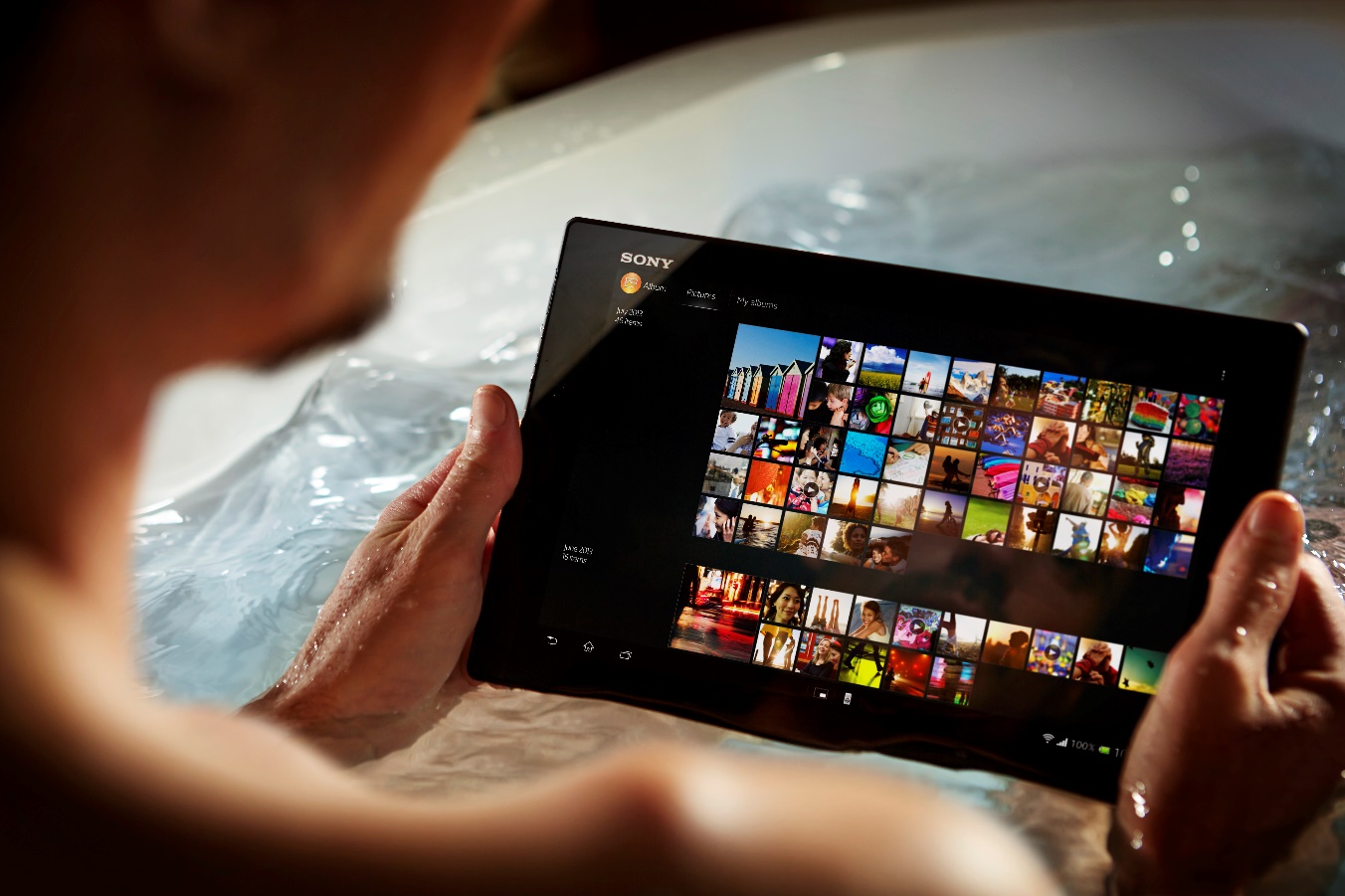 Takmer 5500 užívateľov samosprávnych úradov
digitalnemesto.sk
1 klik koncept s cenovým stropom
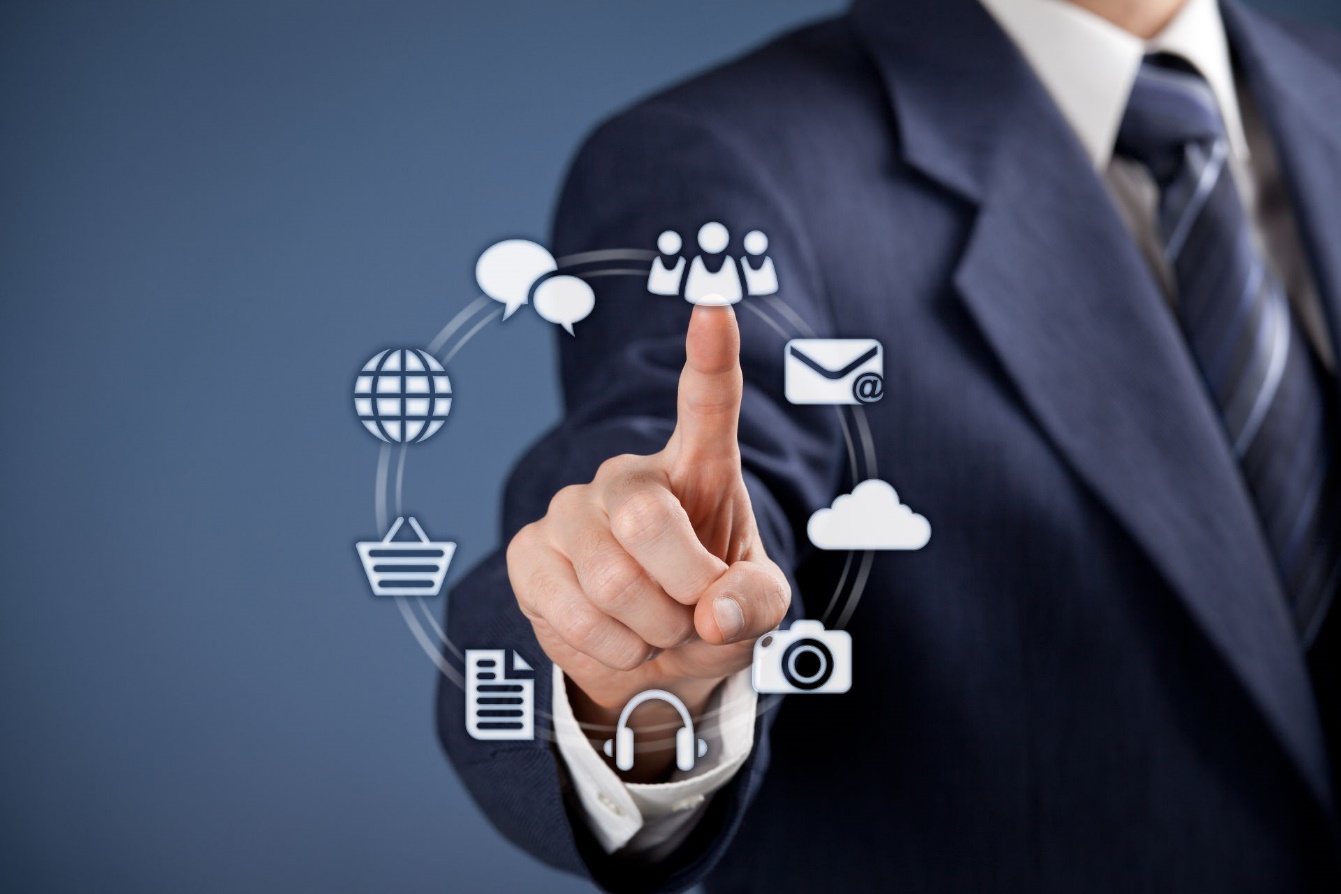 digitalnemesto.sk
1.000.000 
obyvateľov
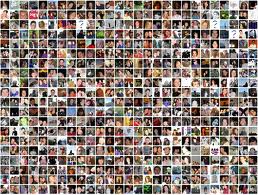